Focus: oo








o – make a curve, go all the way round
o – make a curve, go all the way round
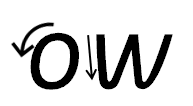 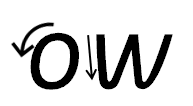 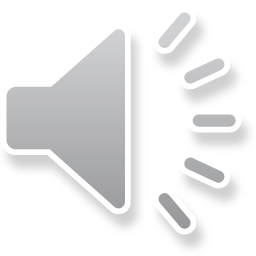 Your turn! Write oo in your book using the lines.




Then try:
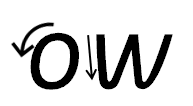 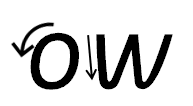 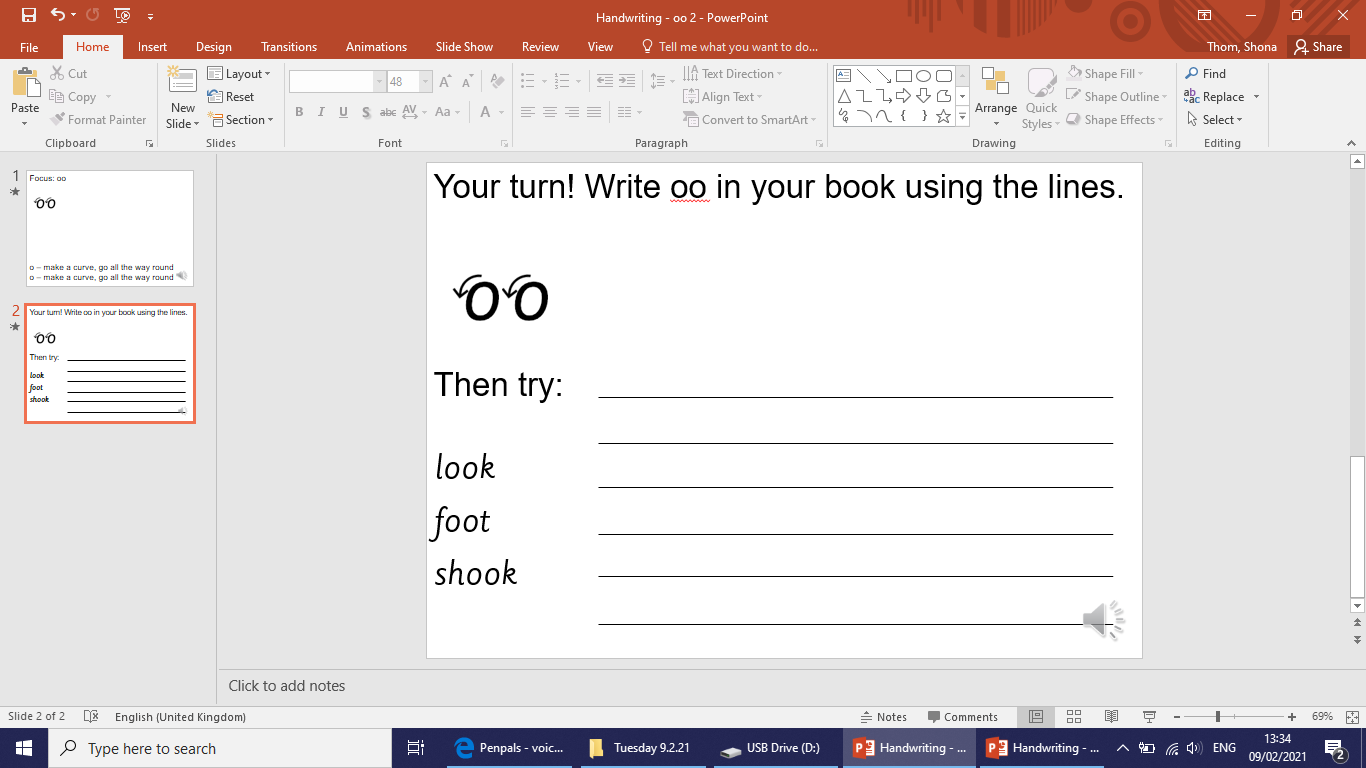 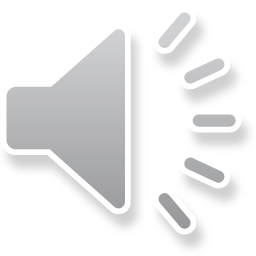